LUNGS FULL OF MILK
ALFRED DIB, MD 
SACRE-COEUR HOSPITAL
APRIL 8th, 2021
CASE PRESENTATION
48YO, MALE
SMOKER, 60PY.
SALESMAN OF FREEZED FOOD PRODUCTS.
LATE AUGUST,2020.
4 WEEKS OF PROGRESSIVE DYSPNEA, THAT BECAME ON MINIMAL EXERCISE.
NON PRODUCTIVE COUGH, AND CHEST DISCOMFORT.
UNINTENTIONAL WEIGHT LOSS 8KG.
PHYSICAL EXAMINATION
HE LOOKS PALE.
TACHYPNEIC, 30/MIN.
SATURATION 89% ON ROOM AIR.
DECREASE AIR ENTRY, WITH BILATERAL CRACKLES.
LABORATORY FINDINGS
Hb 15.4 g/dl
WBC =9280   LYMP=21% NE= 61% EOS=1 %
CRP=6
LDH=205, FERRITIN NLE, 
PROCALCITONIN=0.08
PH 7.45 PaO2 63 PCO2 34 HCO3- 22
CHEST-X-RAY
CT SCAN OF CHEST
COVID-19 PANDEMIA IN LEBANON AUGUST2020
2 PCR SARS COV2  WERE NEGATIVE OUTSIDE THE HOSPITAL.
BEFORE HIS PRESENTATION THE PATIENT WAS STARTED ON ANTI CORONA TREATEMENT WITH VITIMINS , HYDROXYCHLOROQUINE AND AZITROMYCIN.
THE REPEATED PCR WAS ALSO NEGATIVE.
THE SEROLOGY IGM IGG WAS NEGATIVE.
WHAT IS THE MOST LIKELY DIAGNOSIS?
1-COVID PNEUMONIA AND/OR POST-COVID LUNG DISEASE.
2-ATYPICAL MULTILOBAR PNEUMONIA.
3-EOSINOPHILIC LUNG DISEASE.
4-DIFFUSE ALVEOLAR HEMMORRHAGE.
5-OTHER DIAGNOSIS.
WHAT DO YOU THINK SHOULD BE THE NEXT STEP?
1- DO BRONCHOSCOPY AND OBTAIN BAL.
2- DO SYSTHEMIC DISEASE WORK-UP.
3- DO 6MWT.
4- DO PFT’S.
5-ALL OF THE ABOVE.
PULMONARY FUNCTION TEST
FVC=3.83L (85%)
FEV1=3.1L (85%)
RATIO=80%
RV=70%
TLC =5.24L (76%)
DLCO= 60%
6 MWT
530 METERS 
HR 96/MIN  136/MIN
SAT 92% 88%
SYSTHEMIC DISEASE WORK-UP
NEGATIVE
BRONCHOSCOPY
WAS NORMAL 
BAL WAS DONE 
WBC  1200/MM3  30%LYMPH   54%NE   0%EOS  15%MACROPHAGE 
CULTURE SHOWED A SENSTIVE Streptococcus Mitis.
ZEIHL NELSON AND SILVER STAIN WERE NEGATIVE
THE KEY DIAGNOSIS
PAS COLORATION
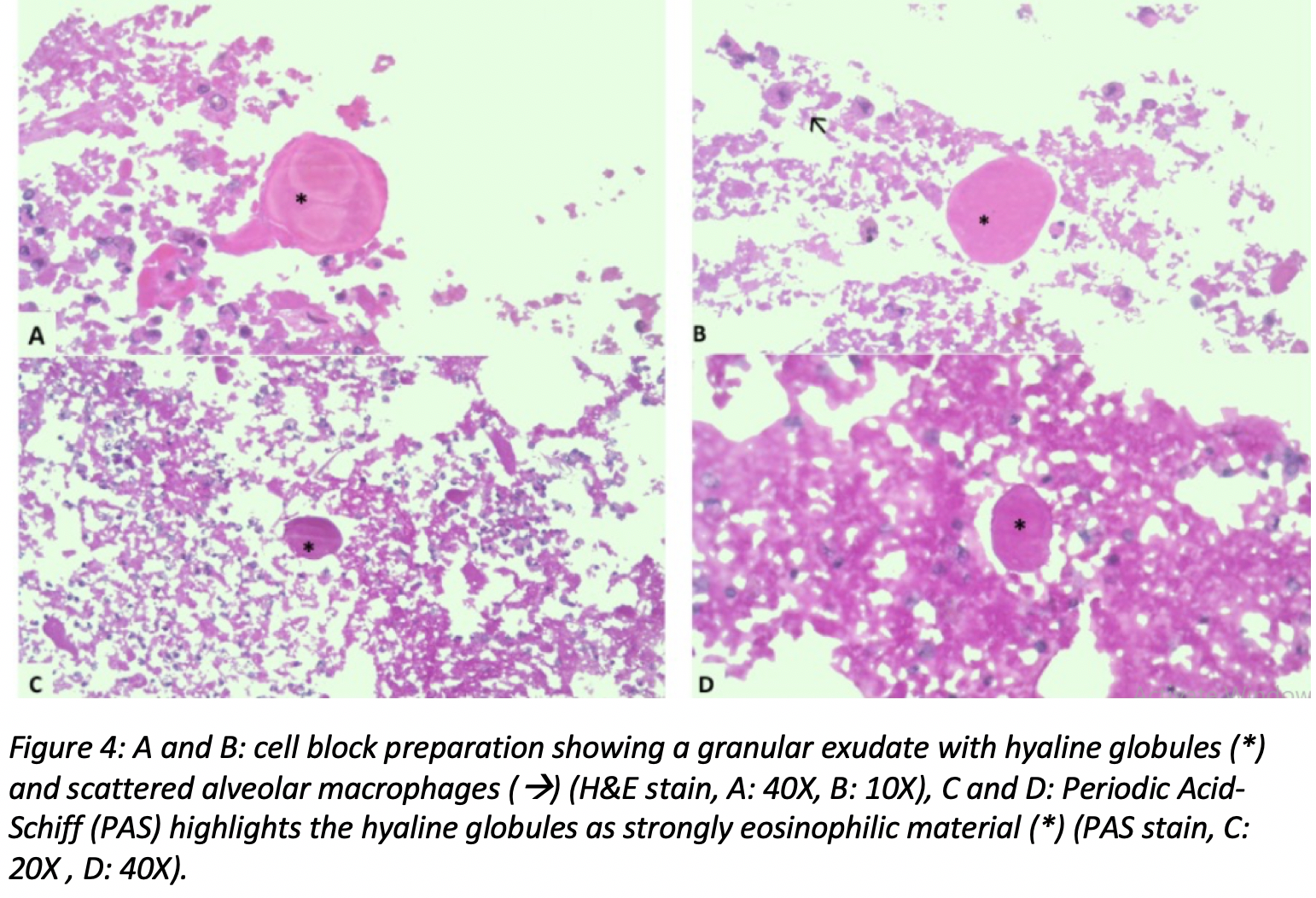 WHAT IS THE DIAGNOSIS
1- PULMONARY ALVEOLAR PROTEINOSIS
2-PULMONARY ALVEOLAR HEMMORRHAGE
3-COVID-19 PNEUMONIA
4-EOSINOPHILIC LUNG DISEASE
PATHOLOGY
PULMONARY ALVEOLAR PROTEINOSIS
THE KEY DIAGNOSIS
Anti GM_CSF Antibodies were positive
CARECTERISE THE AUTOIMMUNE SUBTYPE OF PAP
PAP PULMONARY ALVEOLAR PROTEINOSIS
Rare diffuse pulmonary disease
Rosen et al. in 1958
PAP as a lung disease in which lipid-rich, periodic acid-Schiff (PAS) positive lipoproteinaceous material.
impaired function of alveolar macrophages, thus impairing gas exchange.
Rosen SH, Castleman B, Liebow AA. Pulmonary alveolar proteinosis. N Engl J Med 1958; 258: 1123–42.



R. Borie, C. Danel, M-P. Debray, C. Taille,, M-C. Dombret, M. Aubier,R. Epaude, and B. Crestani, “Pulmonary alveolar proteinosis” European Respiratory Review . 2011; 20: 98-107.
PAP PULMONARY ALVEOLAR PROTEINOSIS
Between the third and fifth decade.
3:1 male to female ratio.
Prevalence 3.7 to 40 cases per million.
incidence of almost 0.2 cases per million per year. 
More than half of patients with autoimmune PAP have a smoking history (57% in Japanese cohort, 79% in German cohort, and 64% in Italian cohort).

BN PANDA. “ALVEOLAR PROTEINOSIS (A Case Report)”. MJAFI. 1994; 50: 223-225.Pulmonary alveolar proteinosis management: current and future therapeutic startegies 
Yoshikazu Inoue et al. “Characteristic of a large cohort of patients with autoimmune pulmonary alveolar proteinosis in japan”. American Journal of Respiratory and Critical Care Medicine. 2008 April 1; 177(7): 752-762.
Takuji Suzuki, MD, PhD, Bruce C. Trapnell, MD. Pulmonary Alveolar Proteinosis Syndrome. Clin Chest Med. 2016 September ; 37(3): 431–440.
PAP PULMONARY ALVEOLAR PROTEINOSIS
Autoimmune, previously known as idiopathic (90-95%)
Secondary including hematologic malignancies, environmental exposures as inhalation of toxic materials, infectious agents and immunodeficiency (5-10%)
genetic or hereditary (<1%) 
Unclassified PAP (<1%)

Kumar.A, Abdelmalak.B, et al,  “Pulmonary alveolar presteinoisis in adults: pathophysiology and clinical approach”, Lancet resp Med, vol.6, 2018 January 31. 
Campo, I., Luisetti, M., Griese, M. et al. Whole lung lavage therapy for pulmonary alveolar proteinosis: a global survey of current practices and procedures. Orphanet J Rare Dis 11, 115 (2016).
PATHOPHYSIOLOGY (NEJM 2003)
PAP PULMONARY ALVEOLAR PROTEINOSIS
WHAT IS THE BEST TREATMENT FOR PAP?
1- WHOLE LUNG LAVAGE
2- PLASMAPHERESIS
3- RITUXIMAB
4- GM-CSF INHALED OR SUBCUTANOEUS.
TREATMENT MODALITY
WHOLE LUNG LAVAGE (WLL)
washing one lung with normal saline for several cycles 
GA, and is followed by mechanical ventilation of both lungs for few hours with monitoring in the ICU
WLL is also indicated in cases of worsening disease.
CORNERSTONE TREATMENTGM-CSF / SUBCUTANEOUS INJECTION
CORNERSTONE TREATMENTGM-CSF / INHALED MOLGRAMOSTIM
TREATMENT MODALITY
PLASMAPHERESIS
RITUXIMAB
CLEARANCE OF ANTI GM-CSF ANTIBODIES
3 MONTHS OF TREATMENT WITH SC GM-CSF
3 MONTHS OF TREATMENT WITH SC GM-CSF
FVC=3.83L (85%)
FEV1=3.1L (85%)
RATIO=80%
RV=70%
TLC =5.24L (76%)
DLCO= 60%

BEFORE
FVC=3.77L (84%)
FEV1=2.92L (80%)
RATIO=77%
RV=80%
TLC =5.43L (79%)
DLCO= 73%

AFTER
6 MWT
530 METERS 
HR 96/MIN  136/MIN
SAT 92% 88%
CHEST DISCOMFORT, DYSPNEA



BEFORE
630 METERS 
HR 96/MIN  120/MIN
SAT 97% 96%
ASSYMPTOMATIC



AFTER
THANK YOU
LPS
ASTRAZENECA